Indonesian online extremismLatest trends and techniques
Mark Wilson
Jane’s Intelligence Unit
June 2019
2
My background
Joined Jane’s in 2018

BBC Monitoring, Jihadist Media Monitoring Unit

Journalist based in Southeast Asia covering terrorism, organized crime

UK govt policy officer working on preventing violent extremism
3
Jane’s Intelligence Unit: Four Key Capabilities
4
Constantly shifting environment: Online jihadists
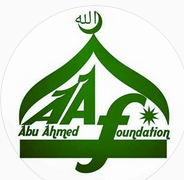 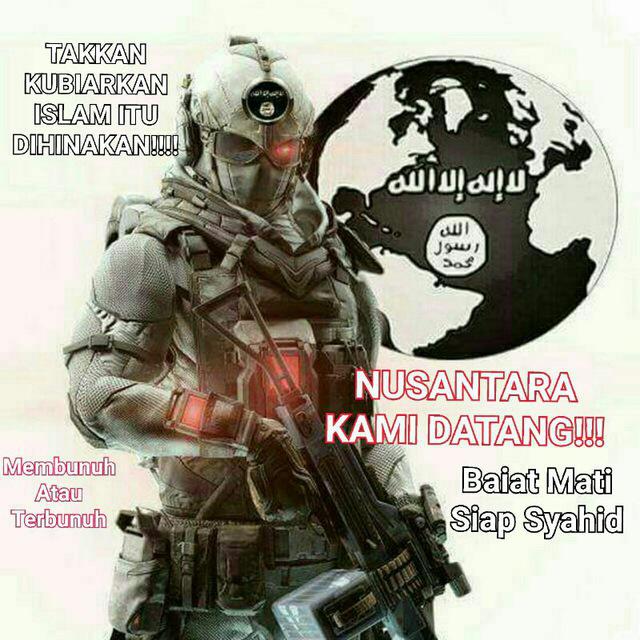 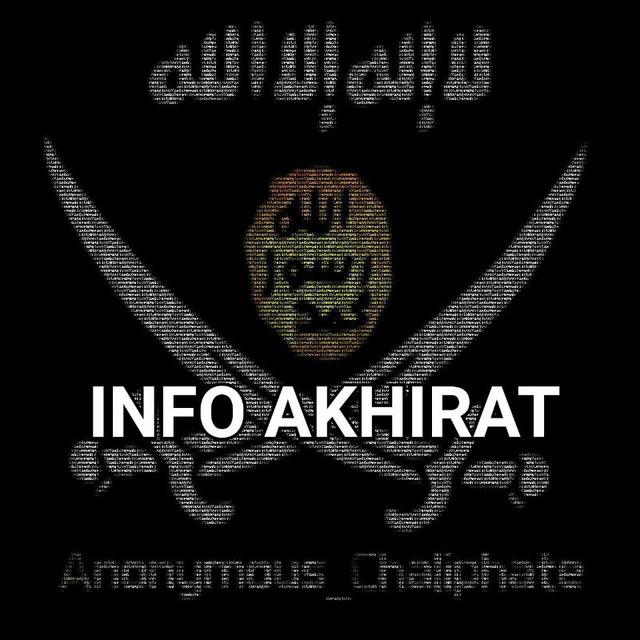 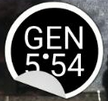 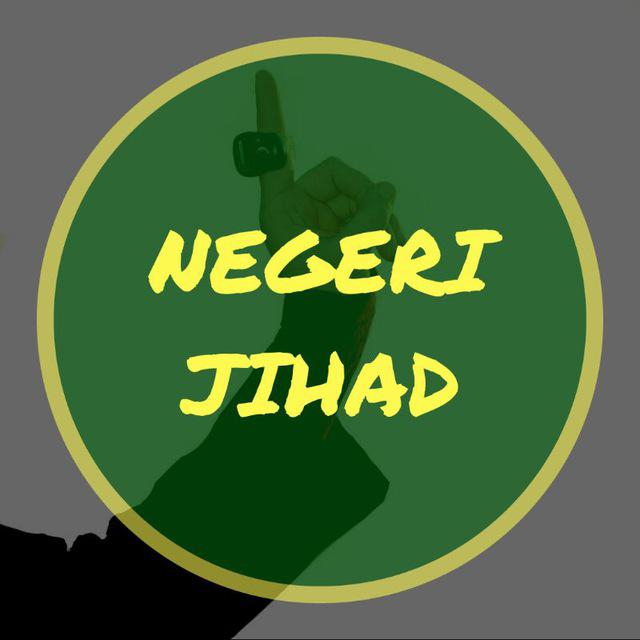 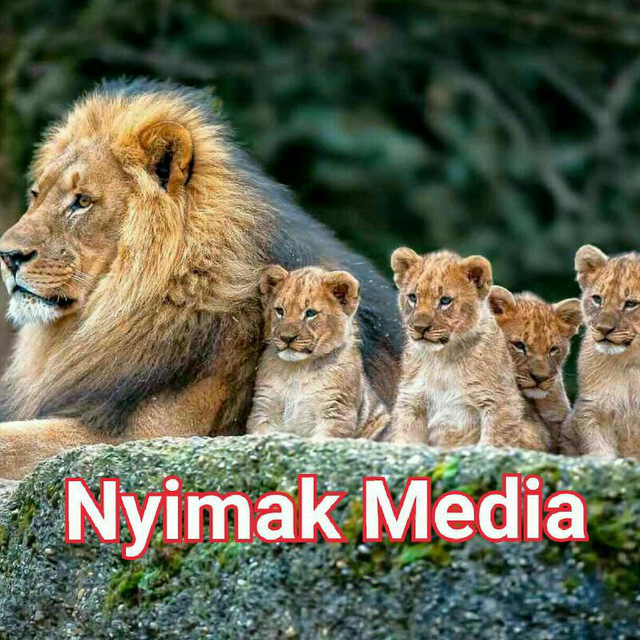 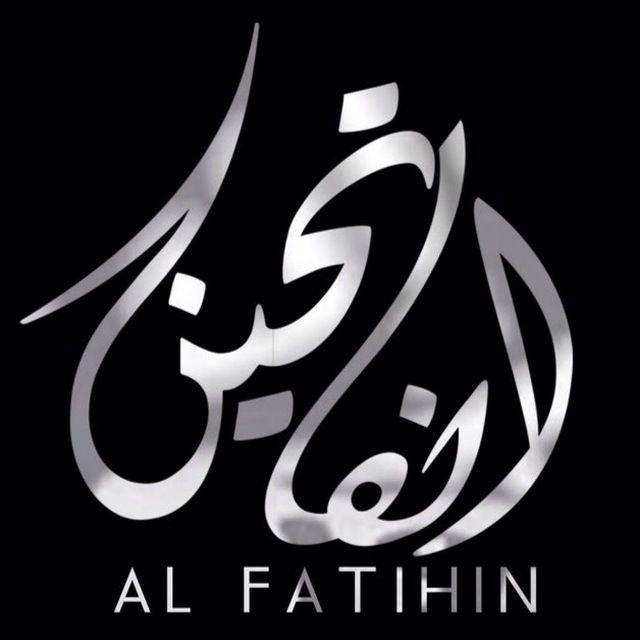 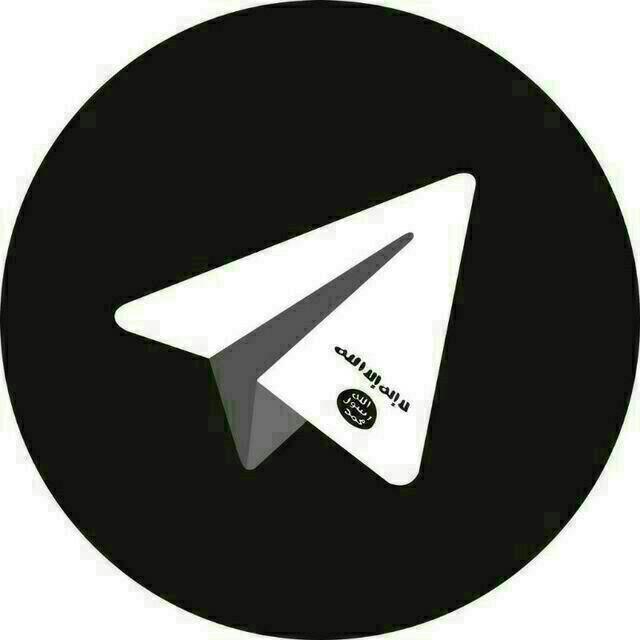 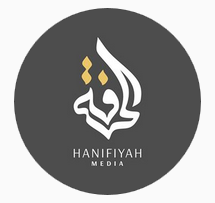 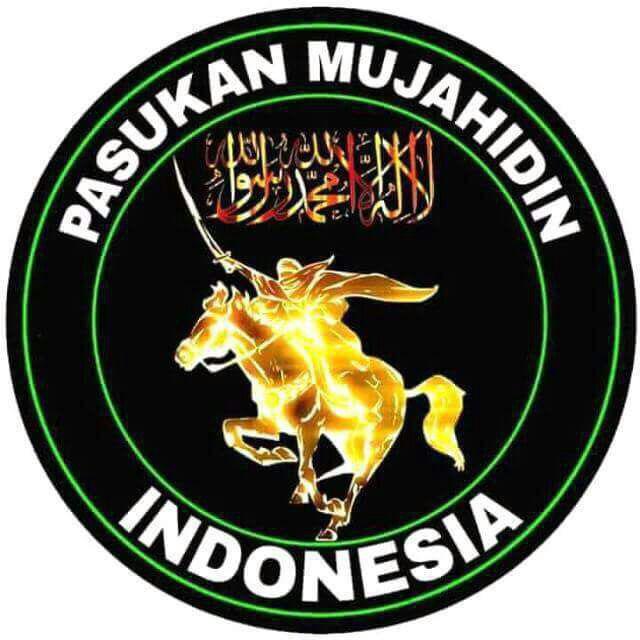 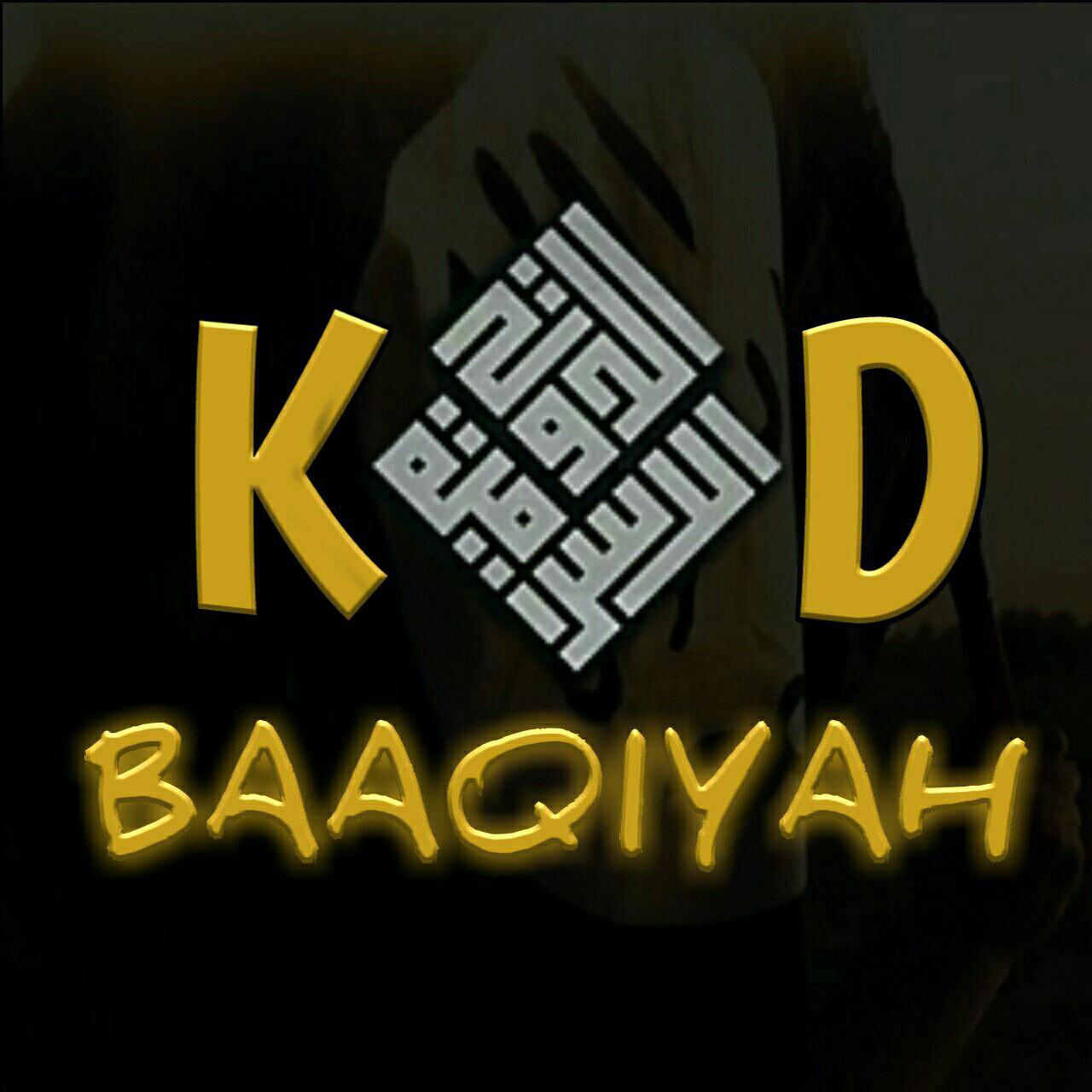 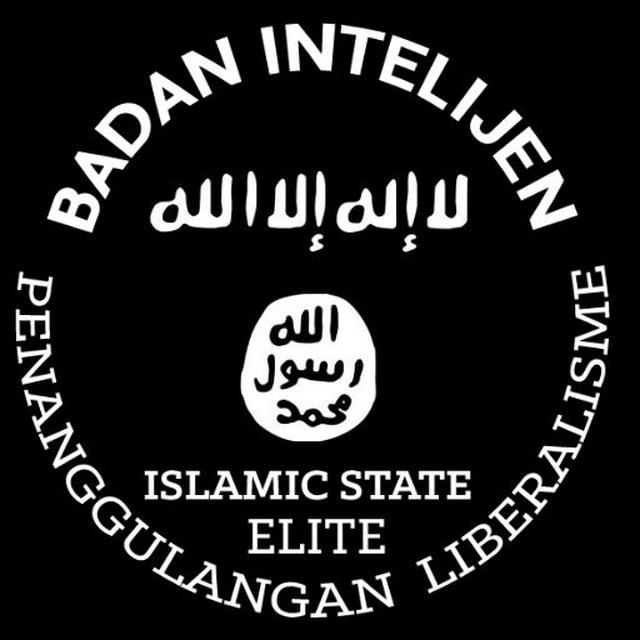 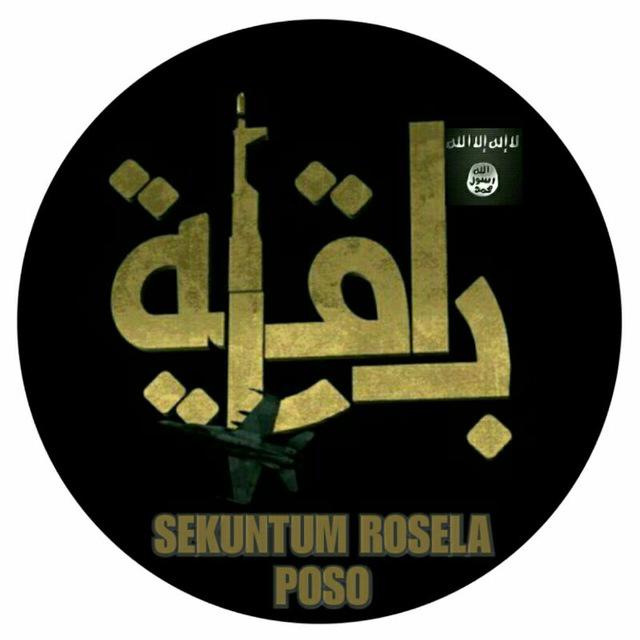 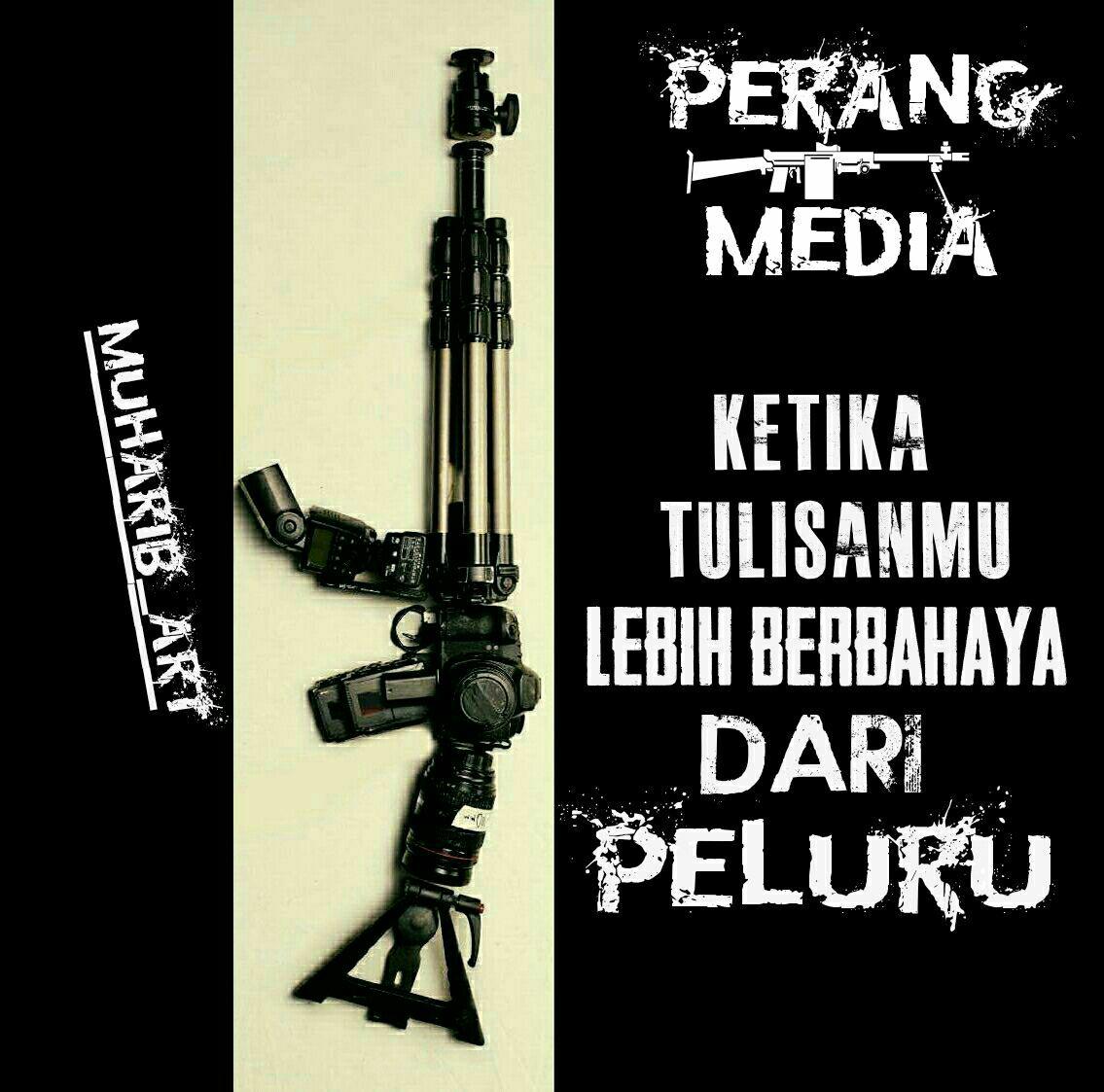 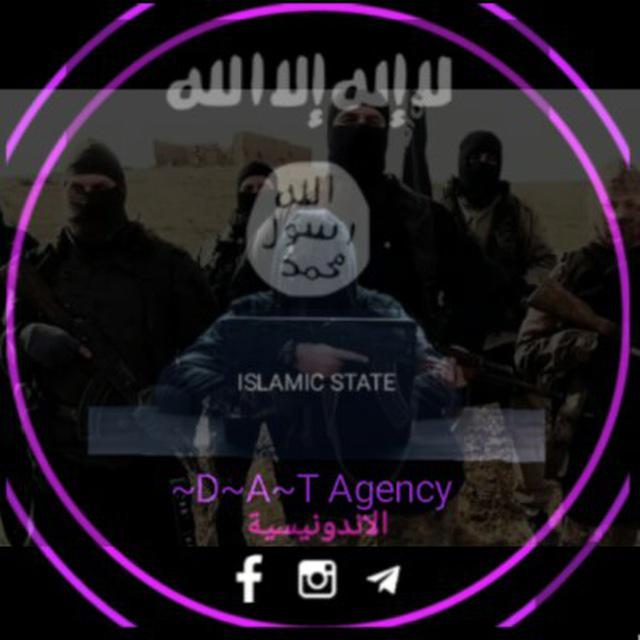 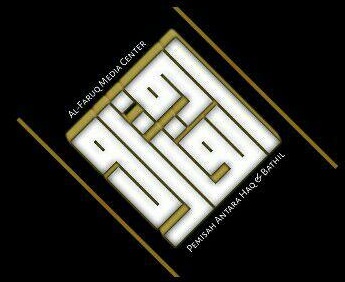 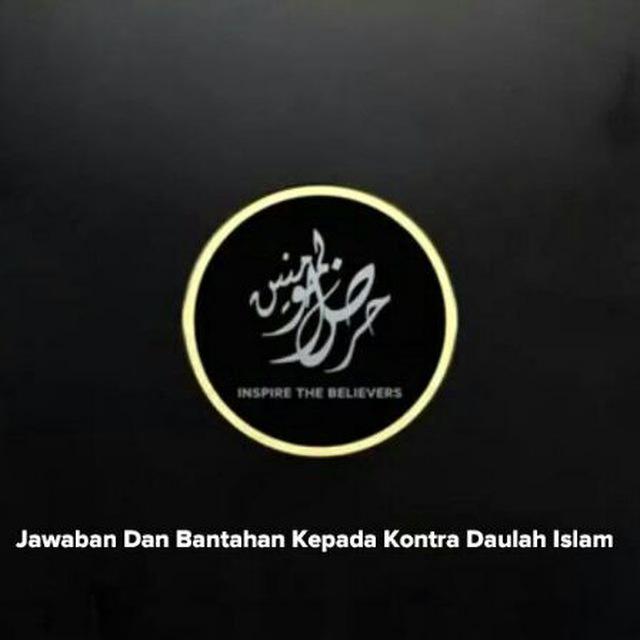 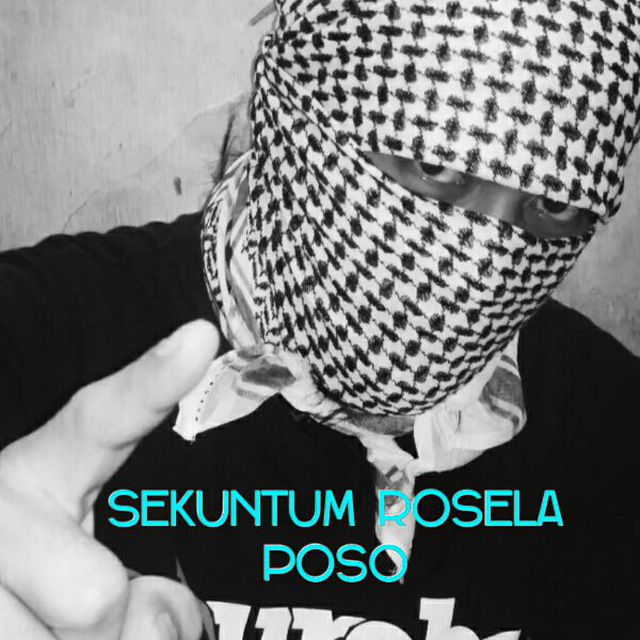 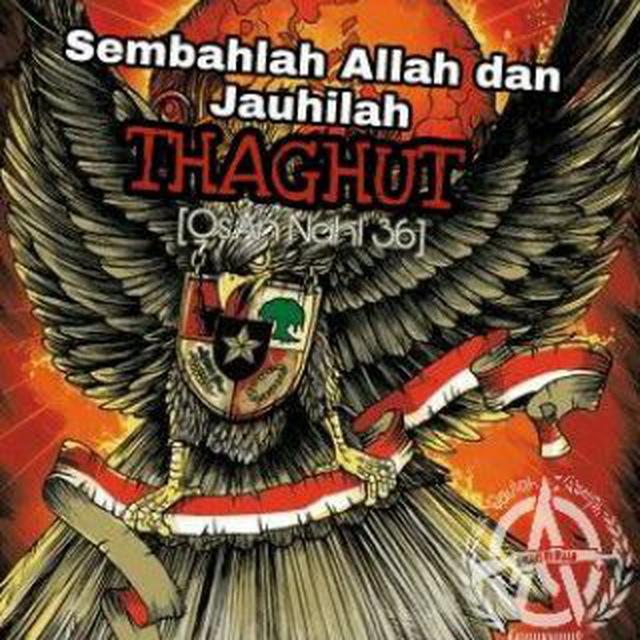 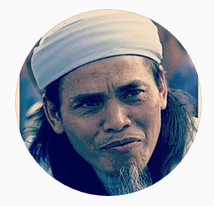 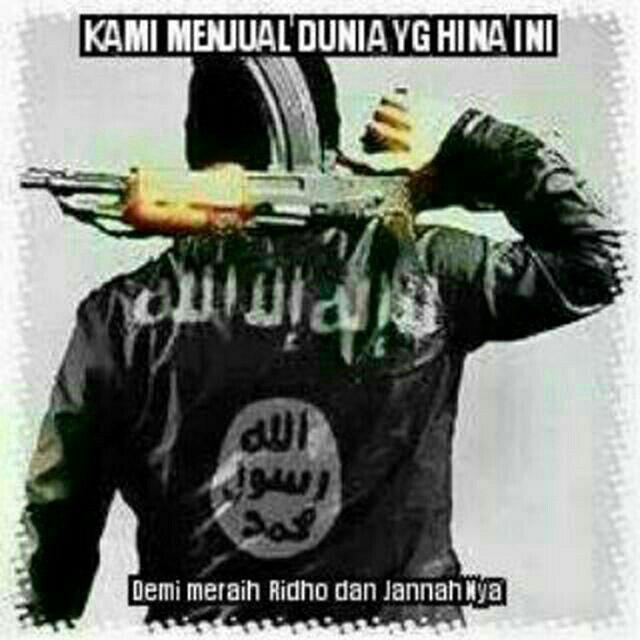 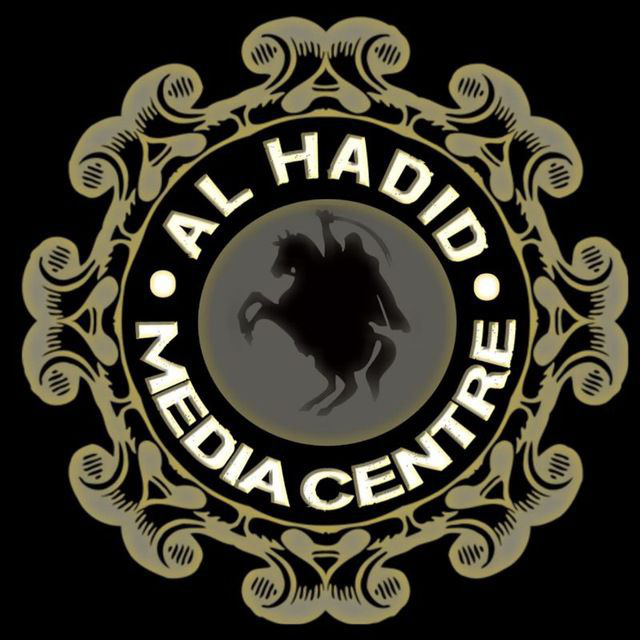 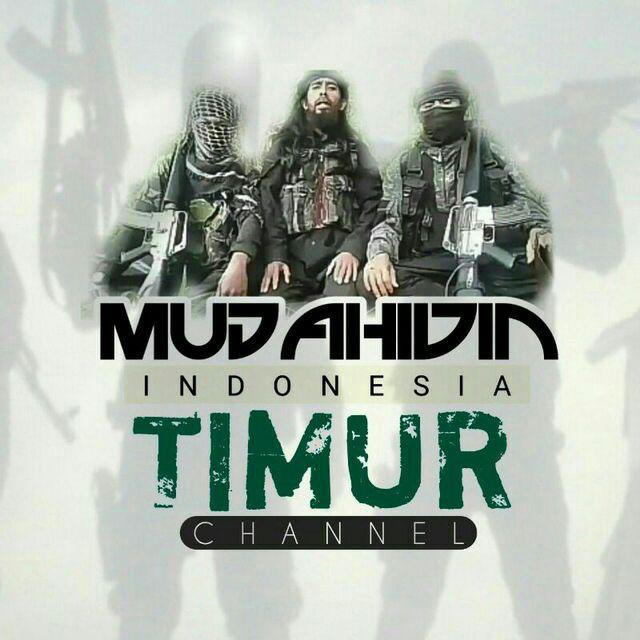 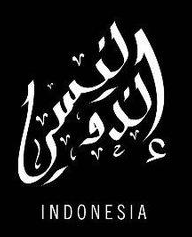 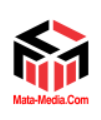 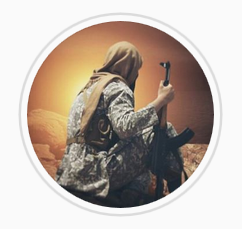 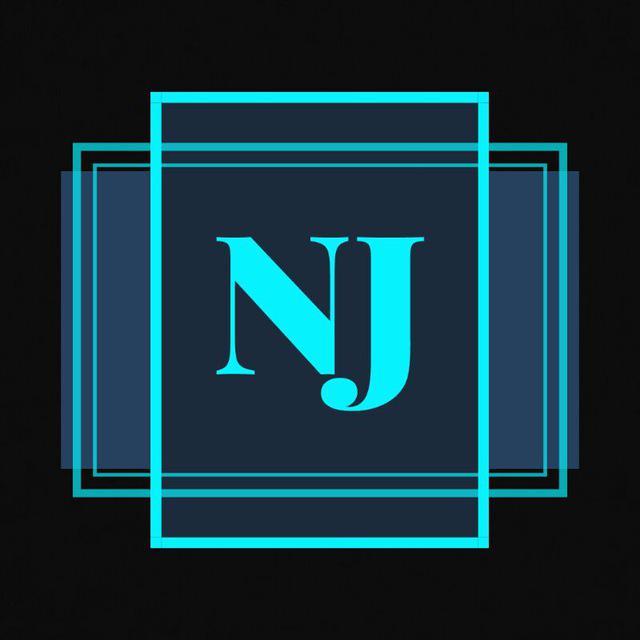 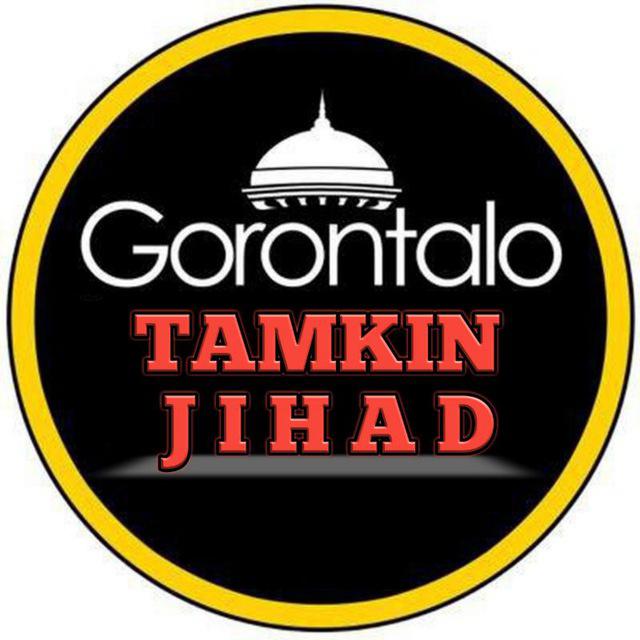 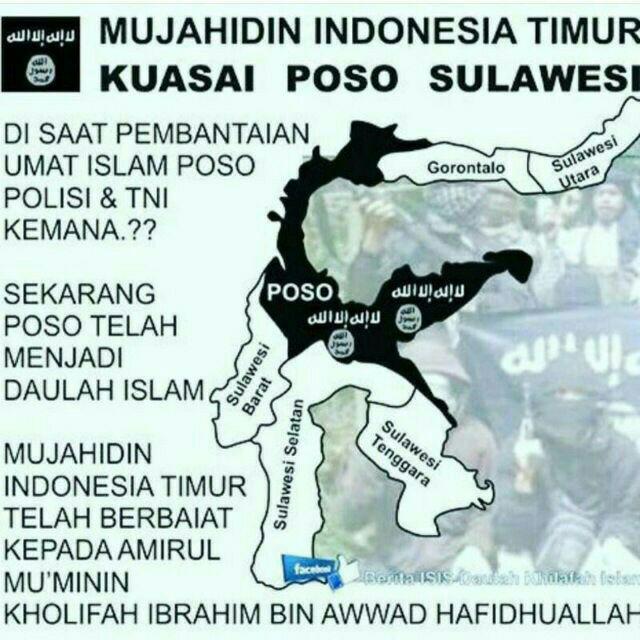 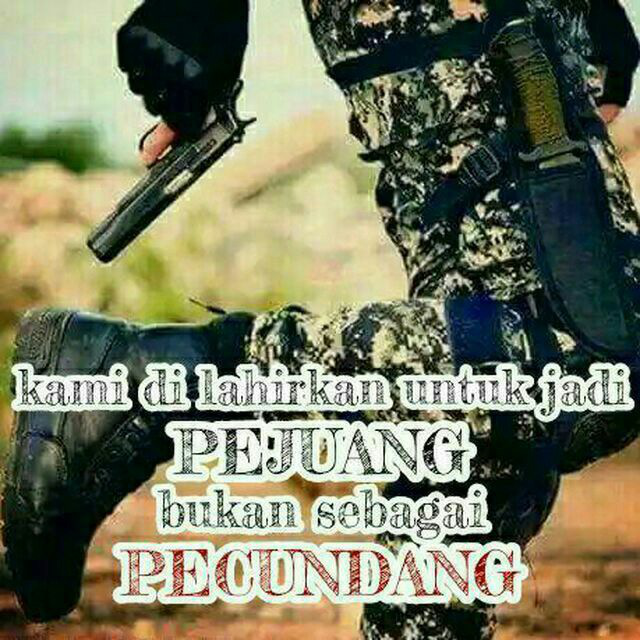 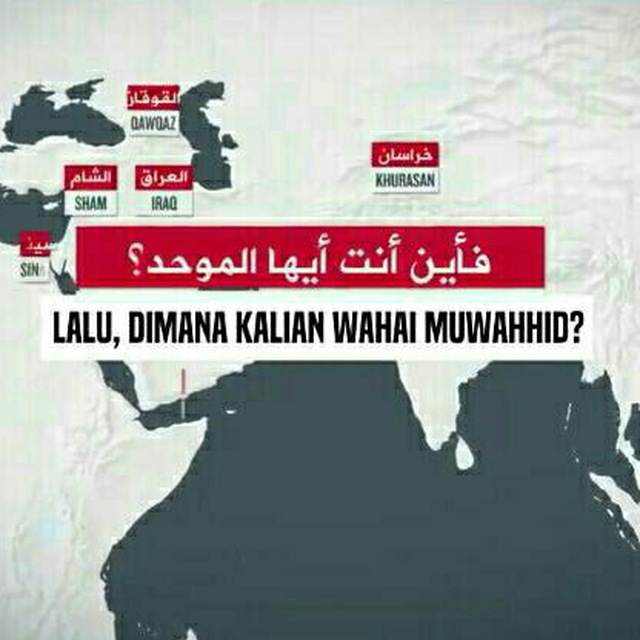 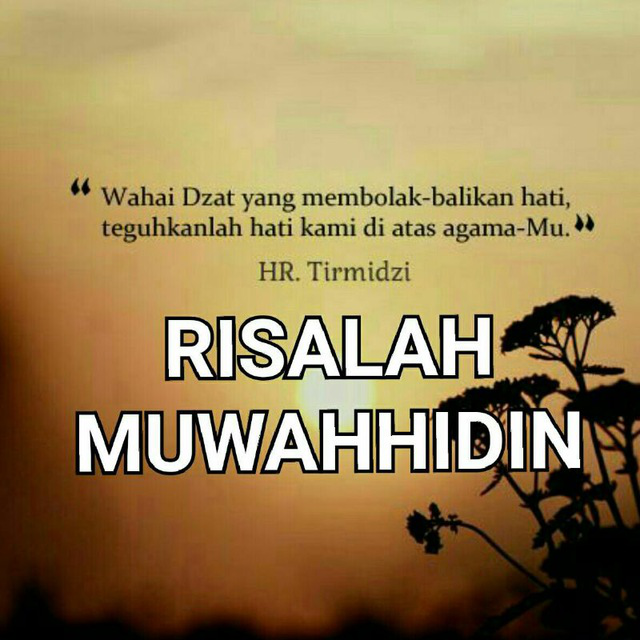 5
Constantly shifting environment: Social media platforms
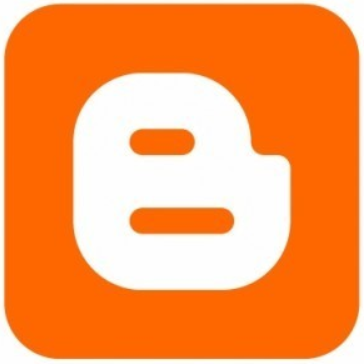 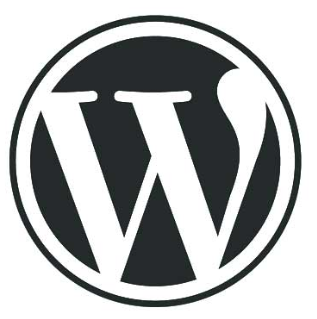 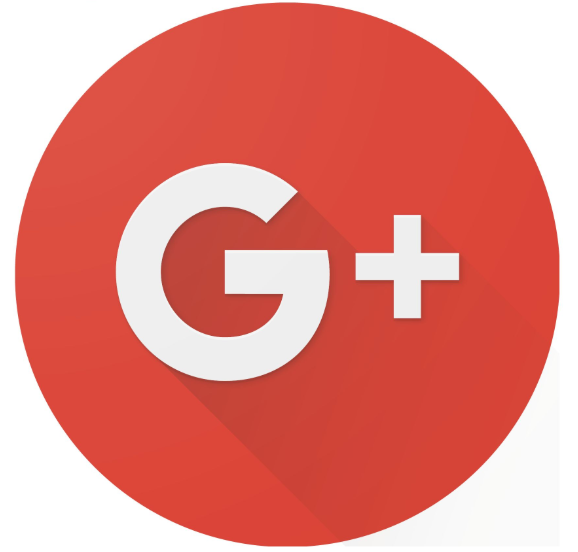 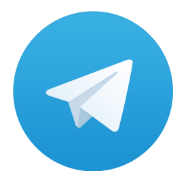 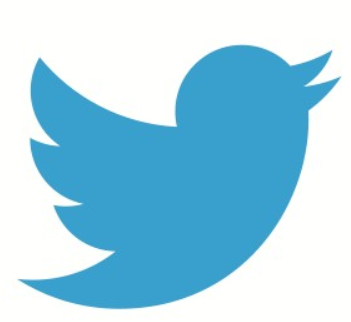 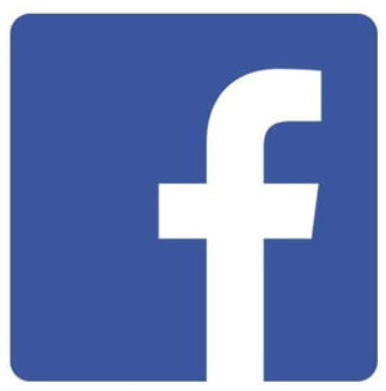 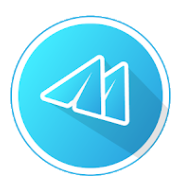 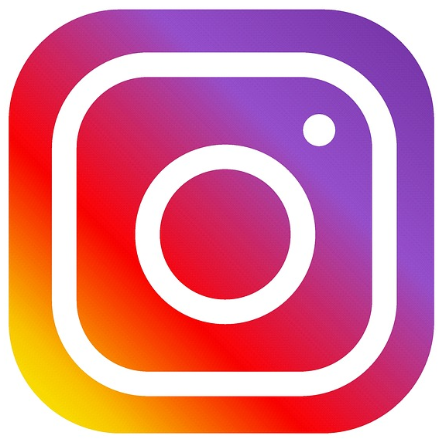 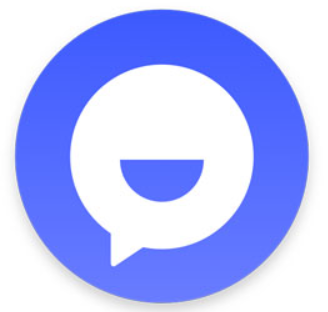 6
The Indonesian online extremist community
Online jihadists
Make threats, incite violence
Link with other online jihadists in region
Store jihadist media content online
Pro-jihad websites
NGOs
Build narratives of Muslim persecution
Disseminate and translate jihadist media reports
Disseminate jihadist media reports
Commentaries on jihad
7
Indonesian online jihadists
Threat makers
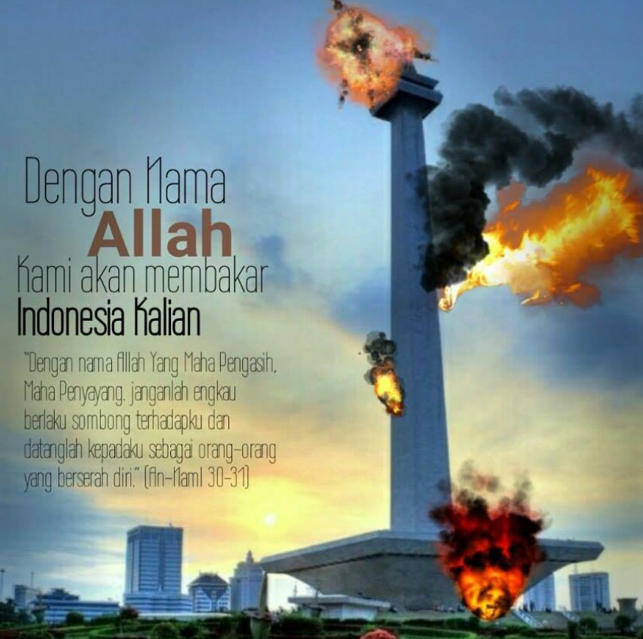 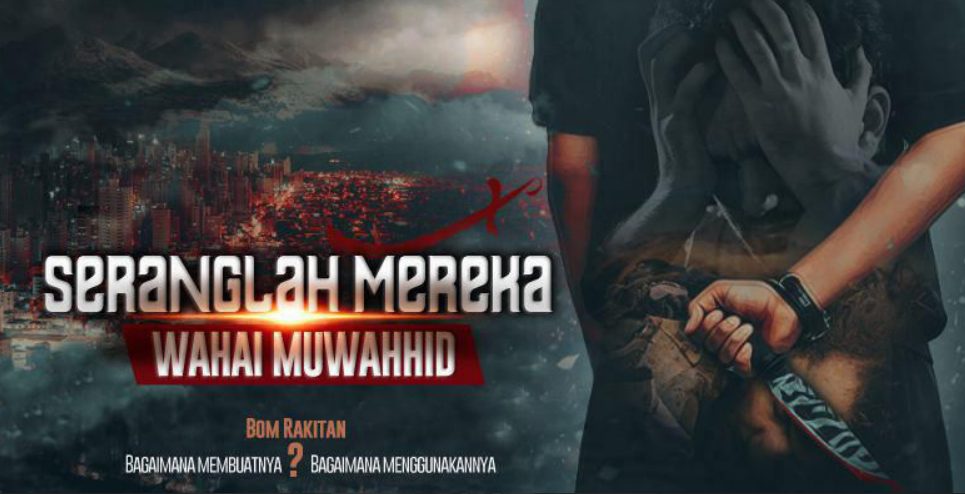 8
Indonesian online jihadists
Disseminators
Translating jihadist content for an Indonesian audience
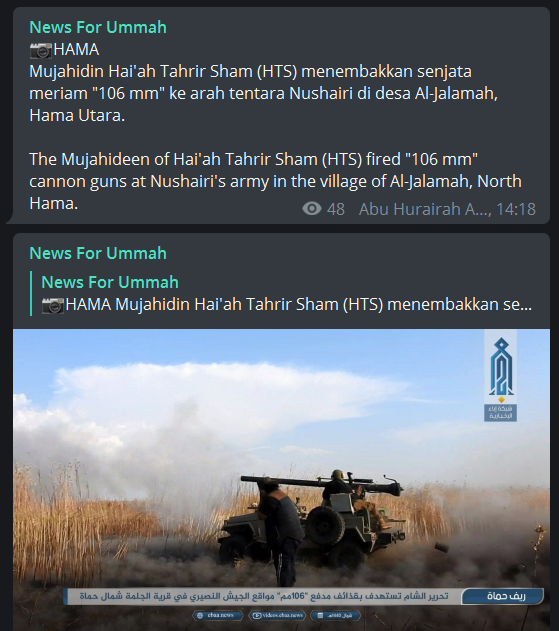 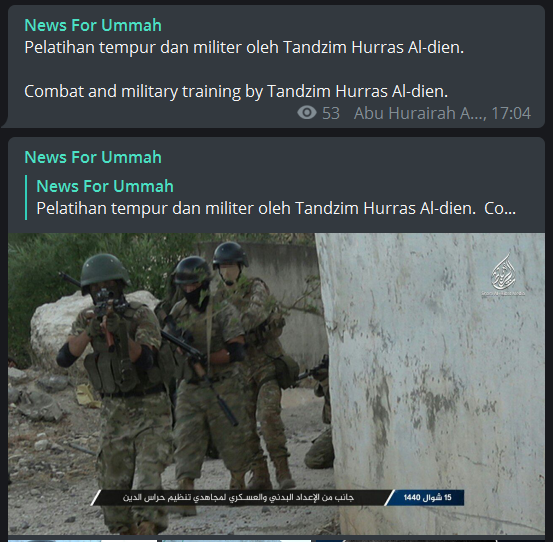 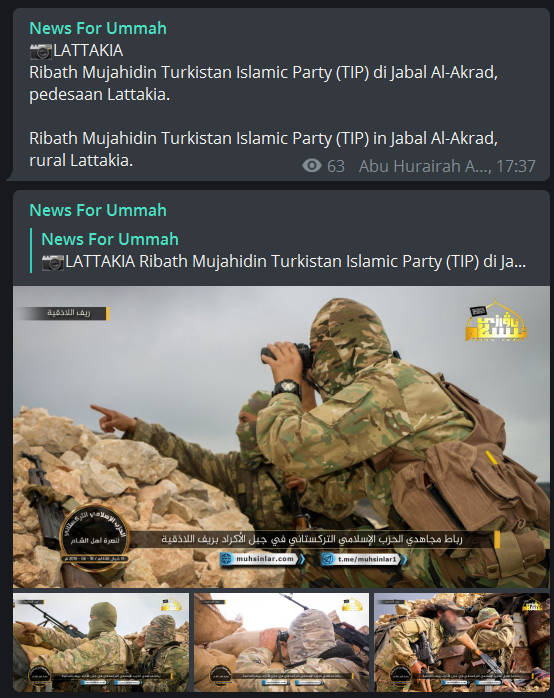 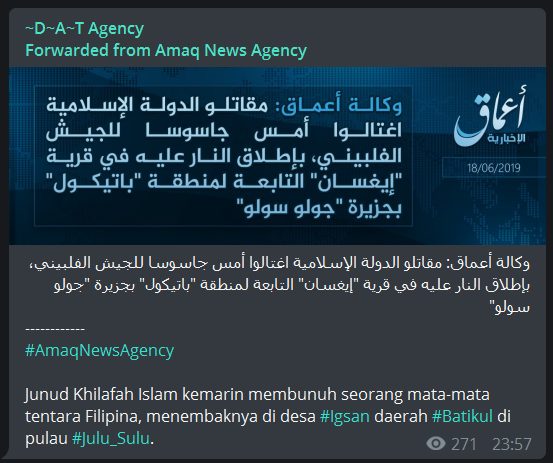 9
Indonesian online jihadists
Disseminators
Providing recommendations for online security
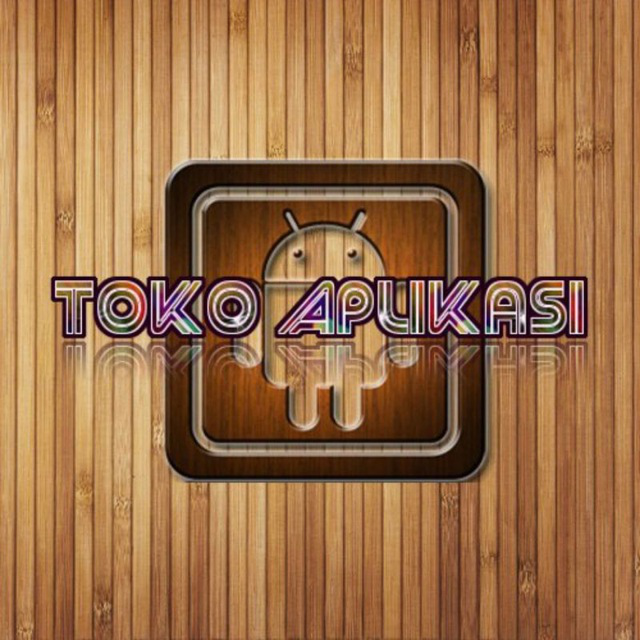 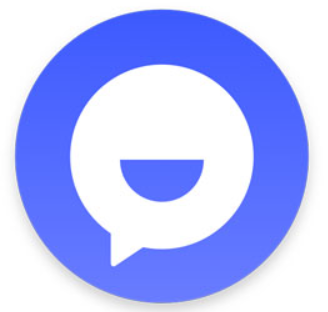 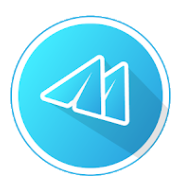 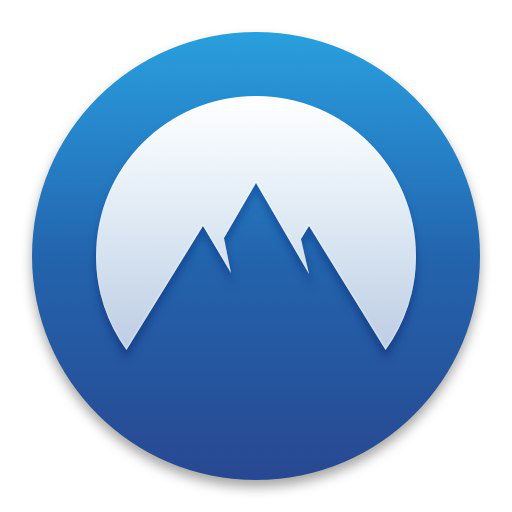 10
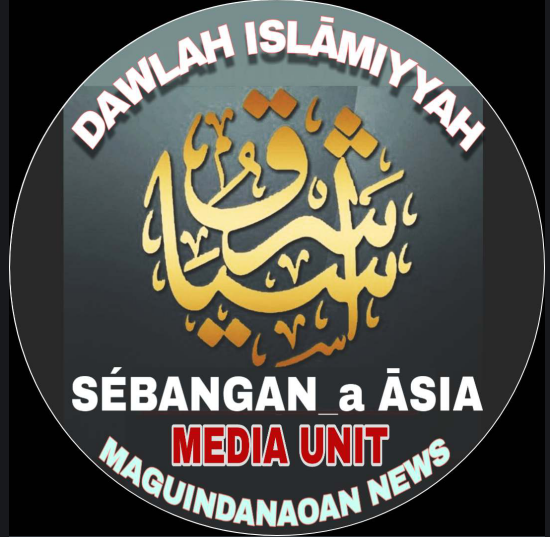 Indonesian online jihadists
Linking
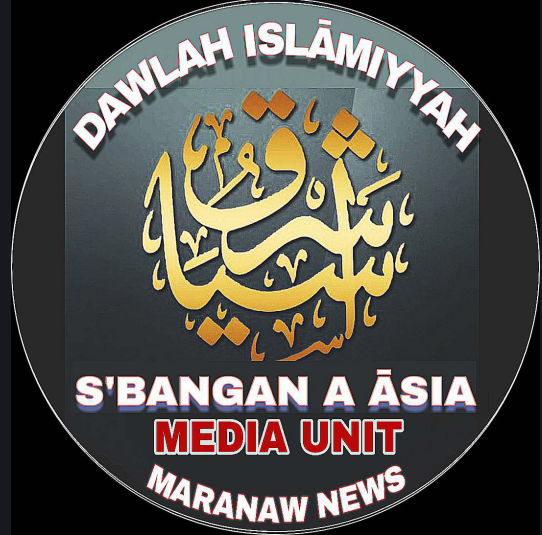 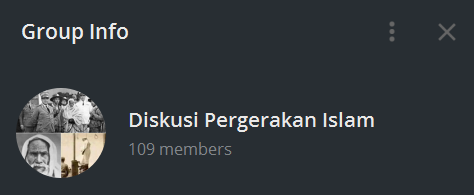 Diskusi Pergerakan Islam
Telegram discussion group for jihadists from Indonesia, Philippines, Malaysia, Singapore, Thailand
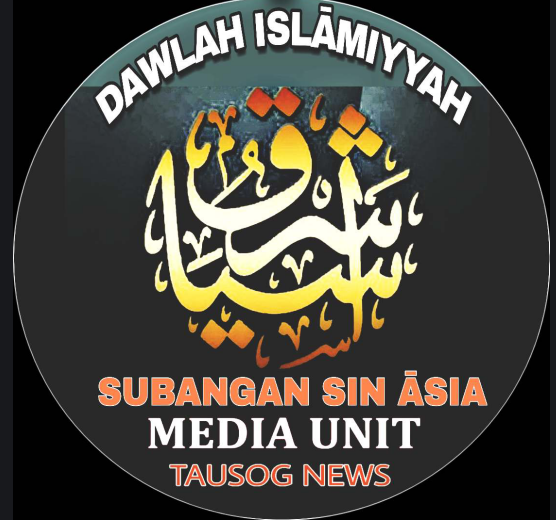 11
Indonesian online jihadists
Linking
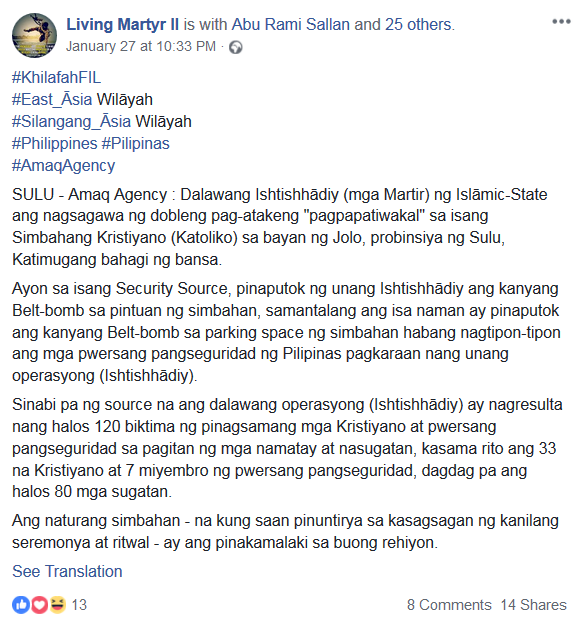 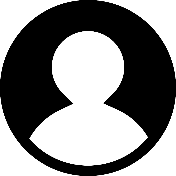 Tagging
Jakarta, Indonesia
Tagging
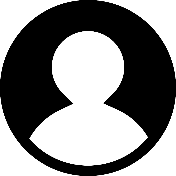 Pattani, Thailand
Tagging
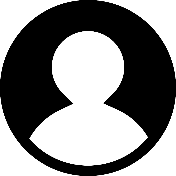 Mindanao, Philippines
12
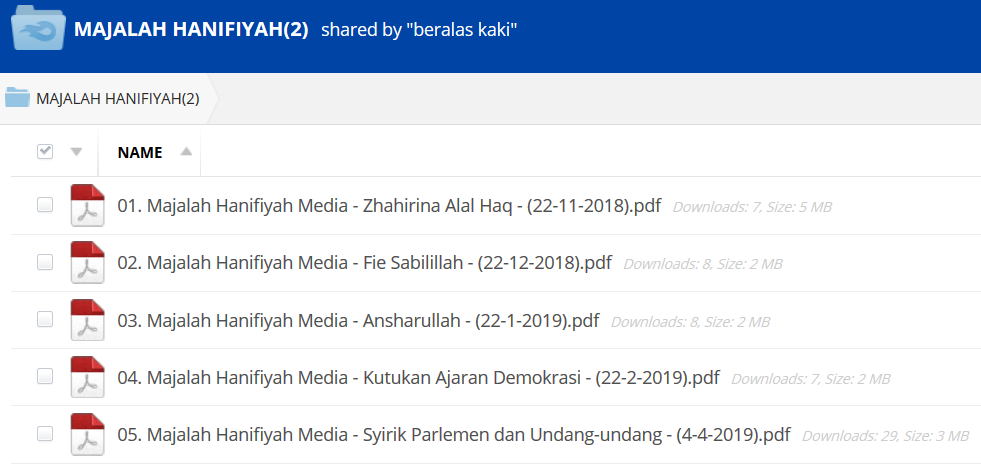 Indonesian online jihadists
Data storers
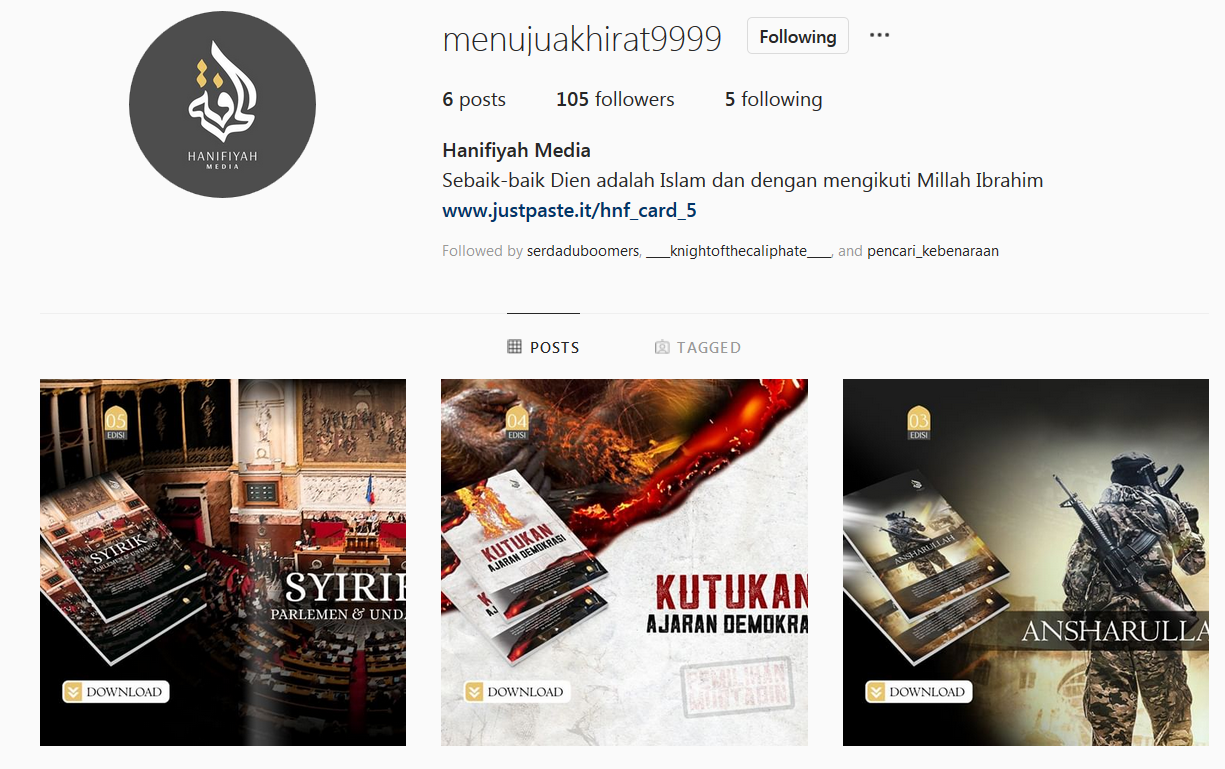 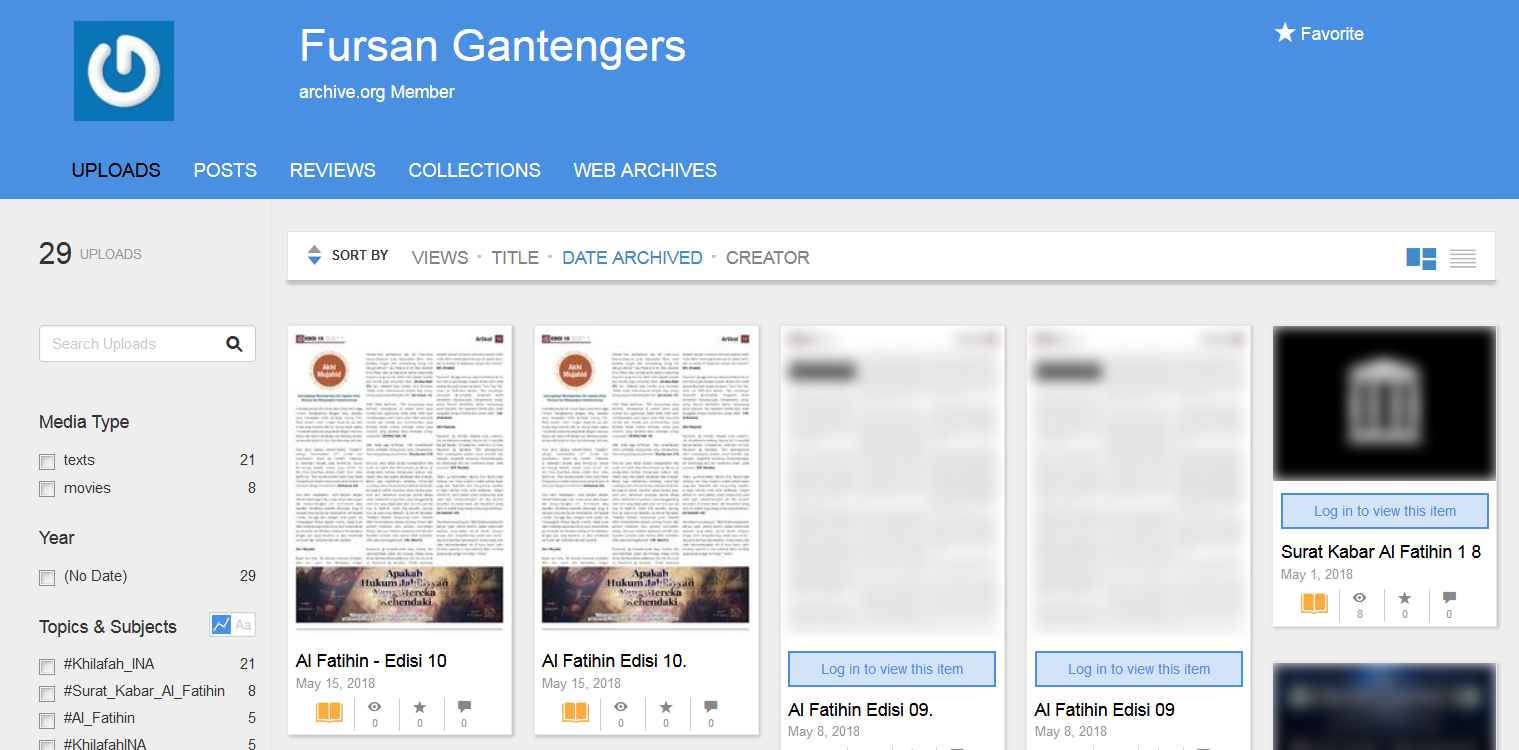 13
Indonesian online jihadists
Data storers
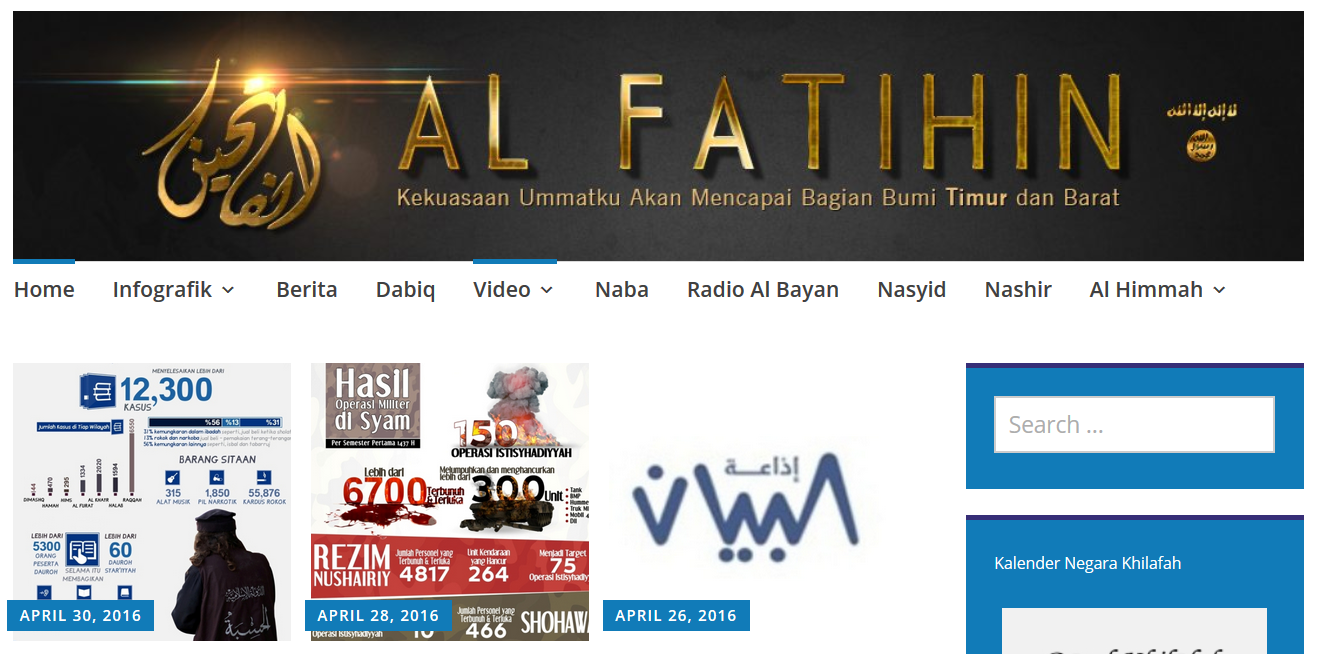 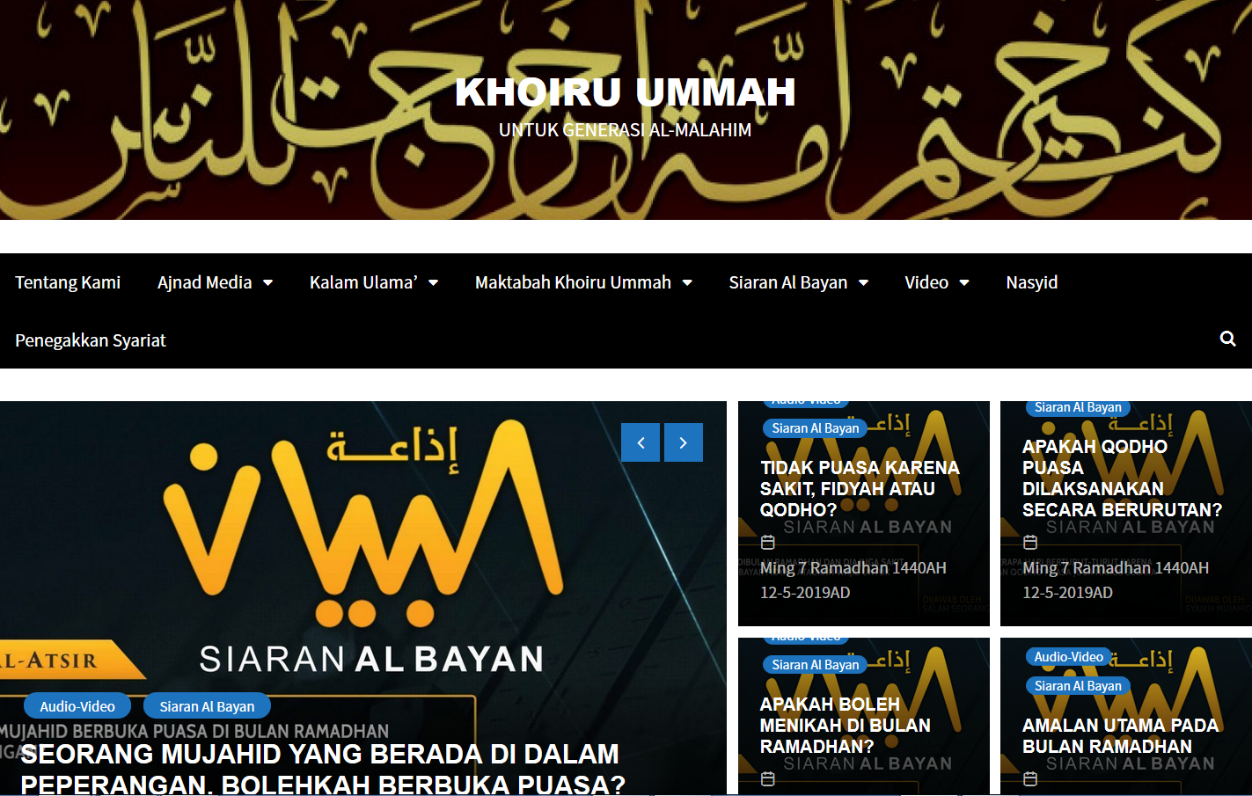 14
Pro-jihad webites (news)
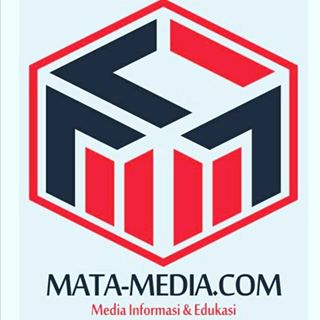 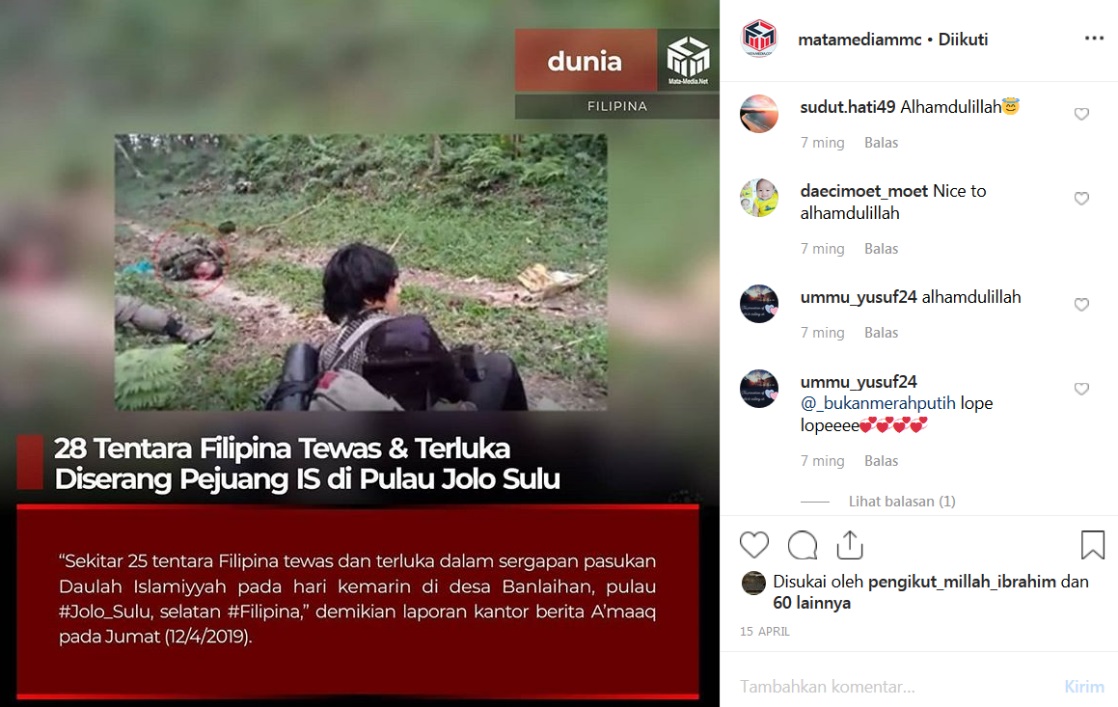 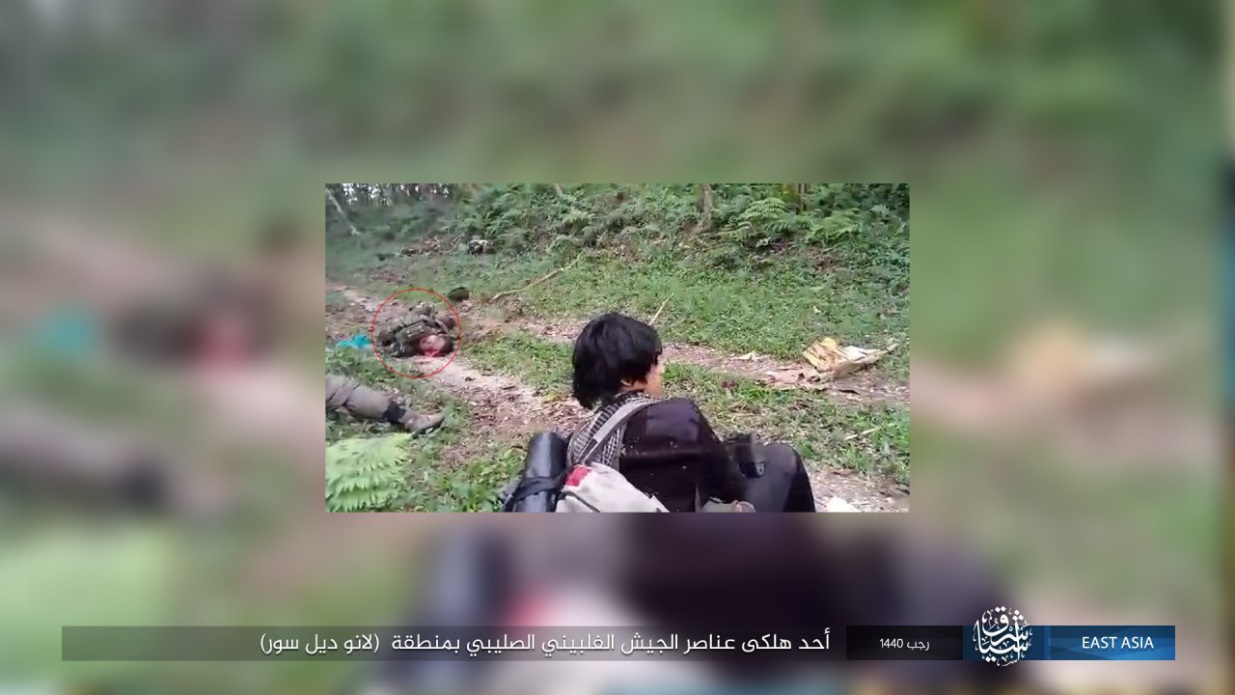 Re-hashed from official IS content
15
Pro-jihad websites (news)
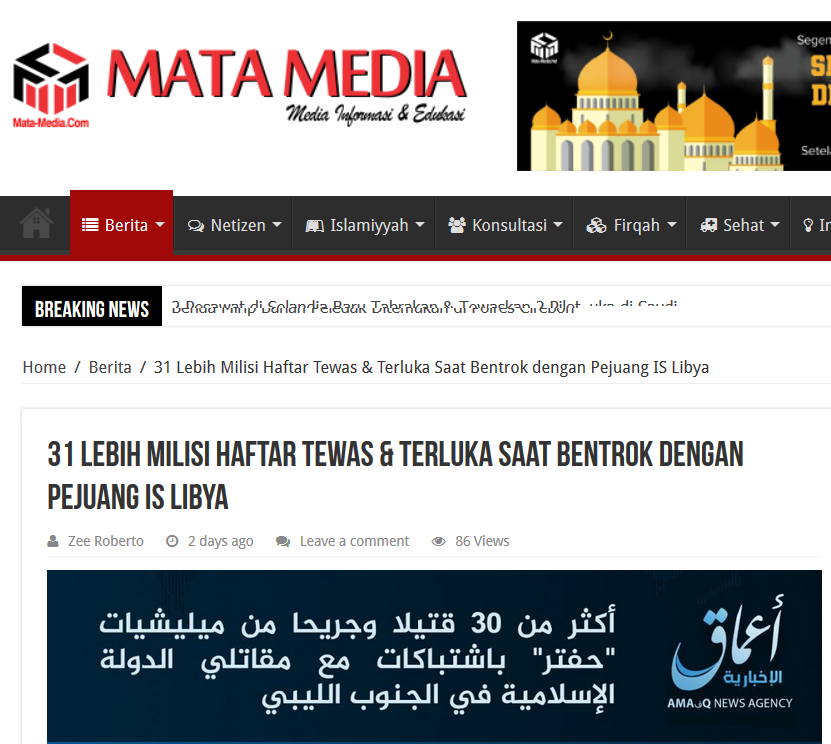 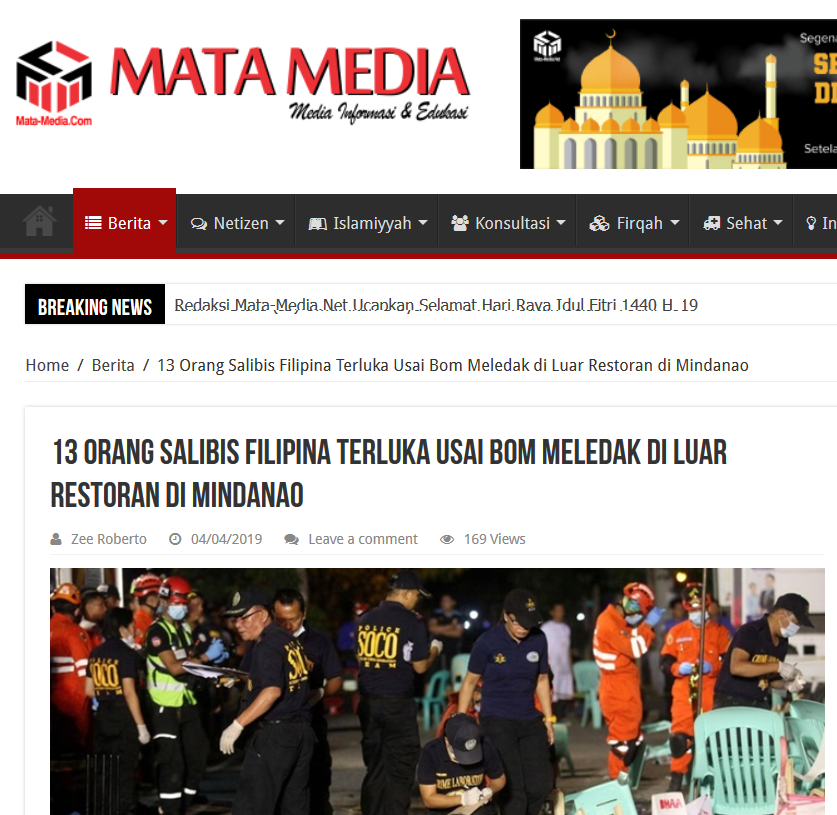 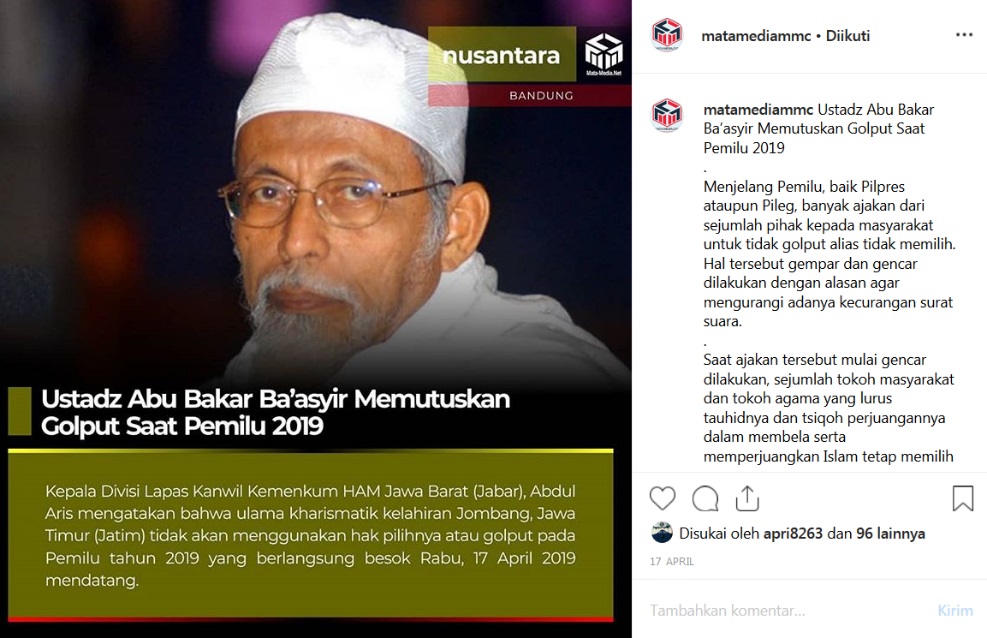 …and in Indonesia
Providing updates on jihad around the world…
16
Pro-jihad websites (religious outreach)
Aligned with Jemaah Islamiyah (JI)
A product of JI’s temporary turn away from violence to expand support through religious outreach
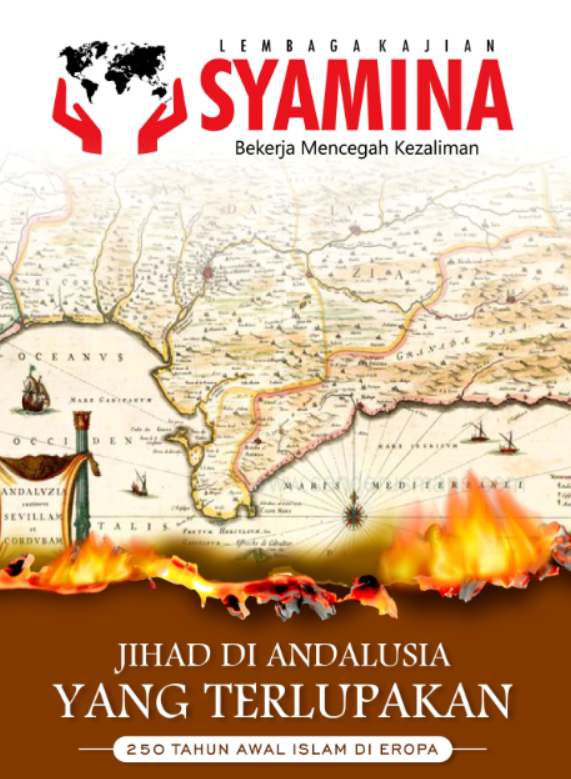 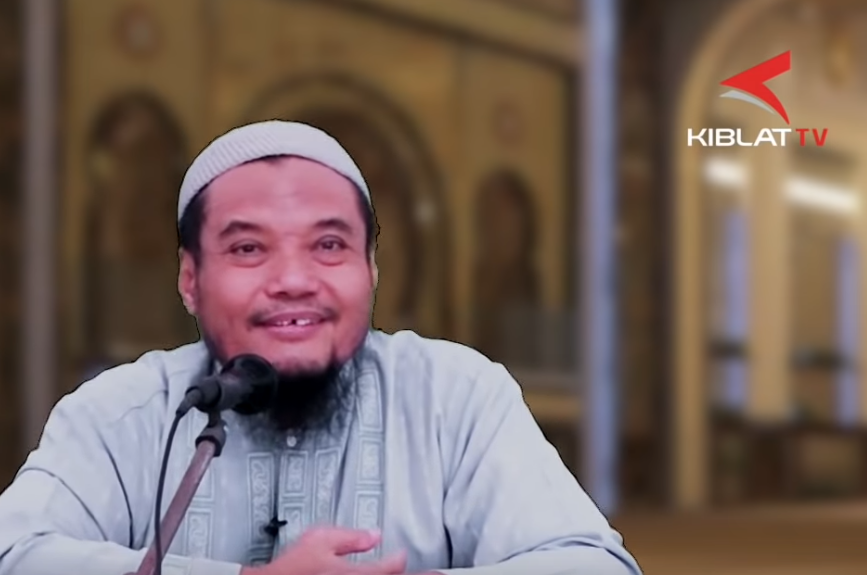 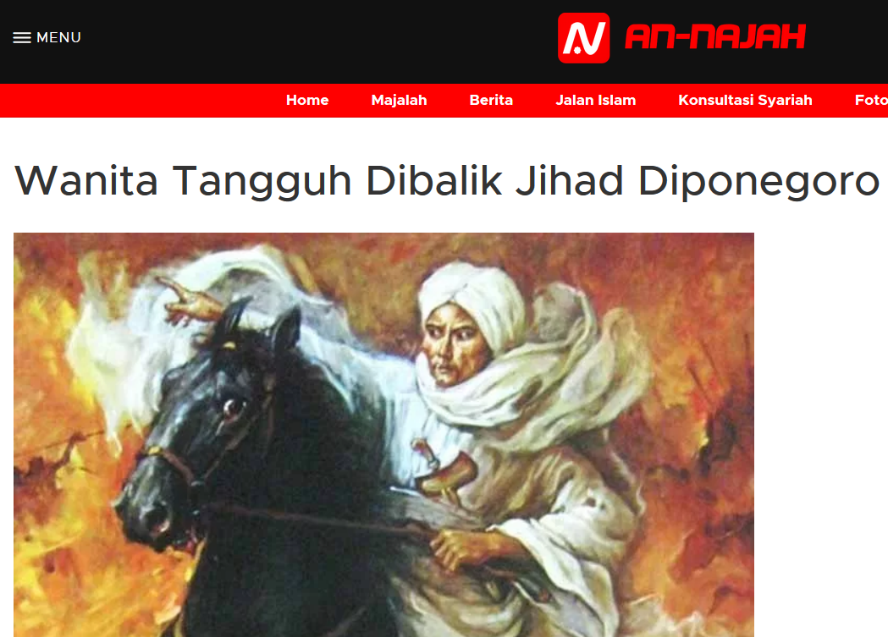 An Najah: Emphasising role of women in jihad
Kiblat: Learning lessons of Syrian jihad
Syamina: Harkening back to ‘glory days’ of jihad
[Speaker Notes: Diponegoro jihad – reference to Java War in the 1820s, where Javanese Muslims mounted a rebellion against Dutch colonial forces.

State terrorism – underlined what the power of the state has done to Muslims in the past.

Syamina – harkening back to so-called glory days of jihad, when Muslims controlled Andalucia in modern day Spain.]
17
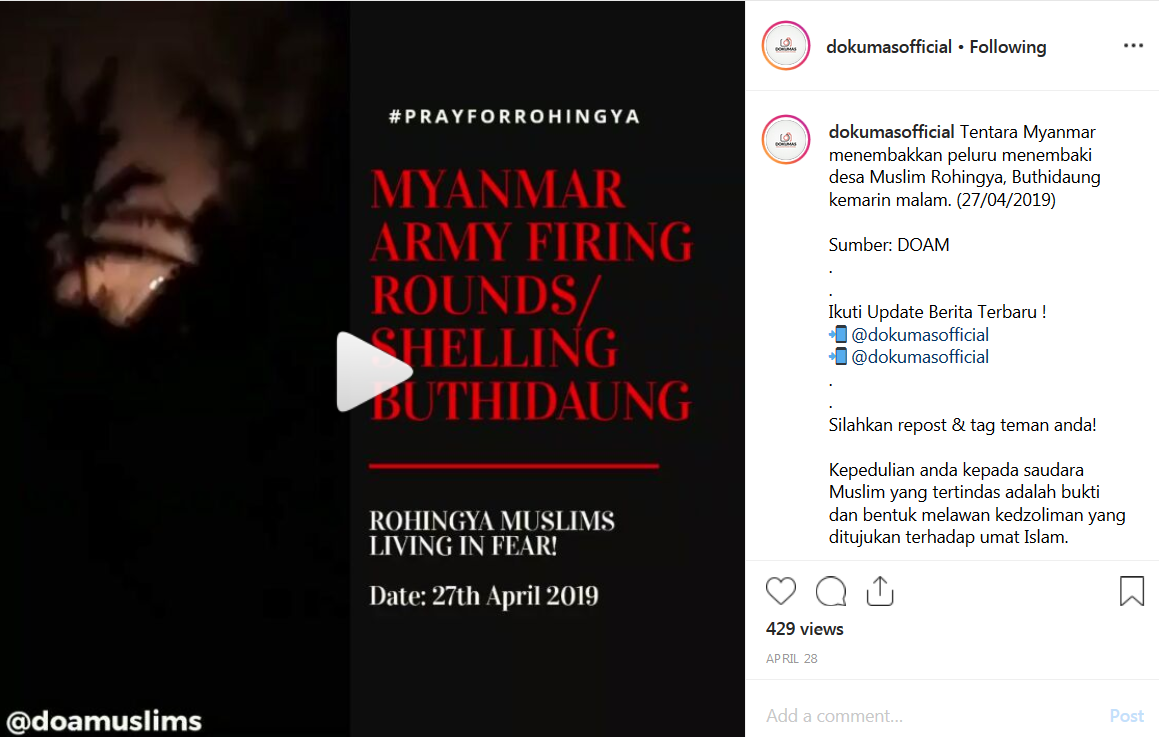 NGOs (human rights)
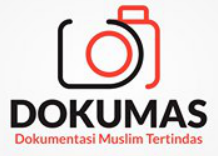 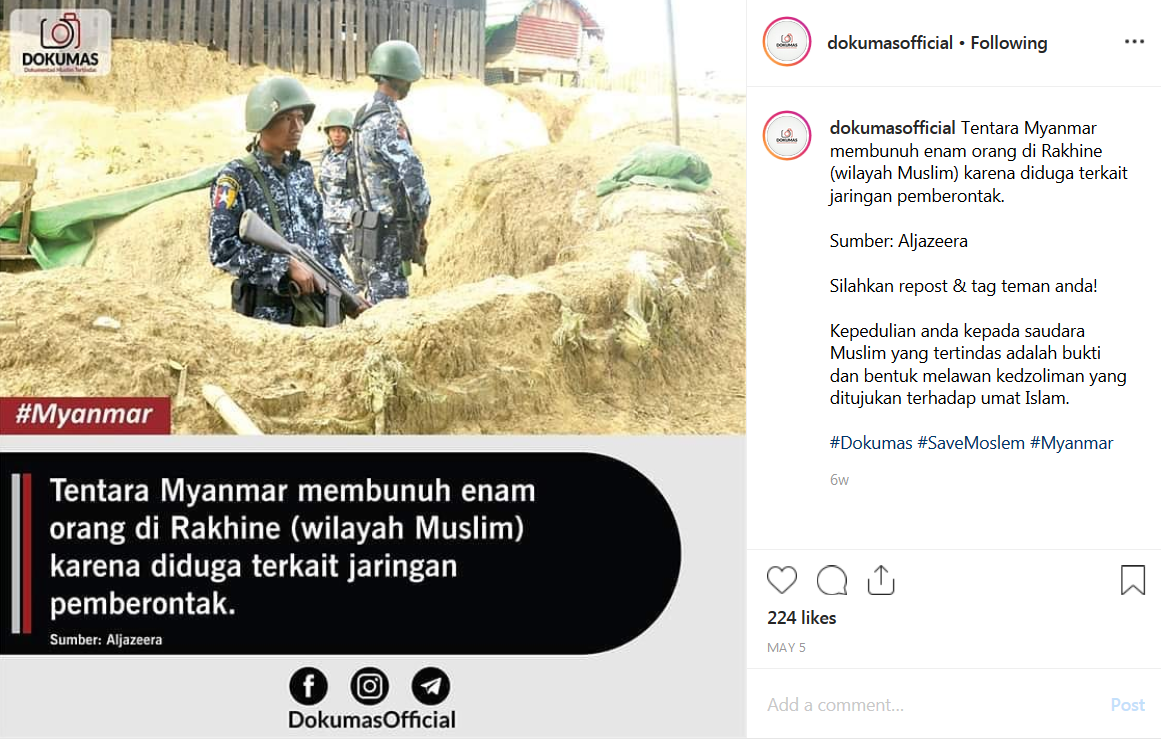 Does not incite violence, but builds narratives of repression against Muslims
18
NGOs (humanitarian)
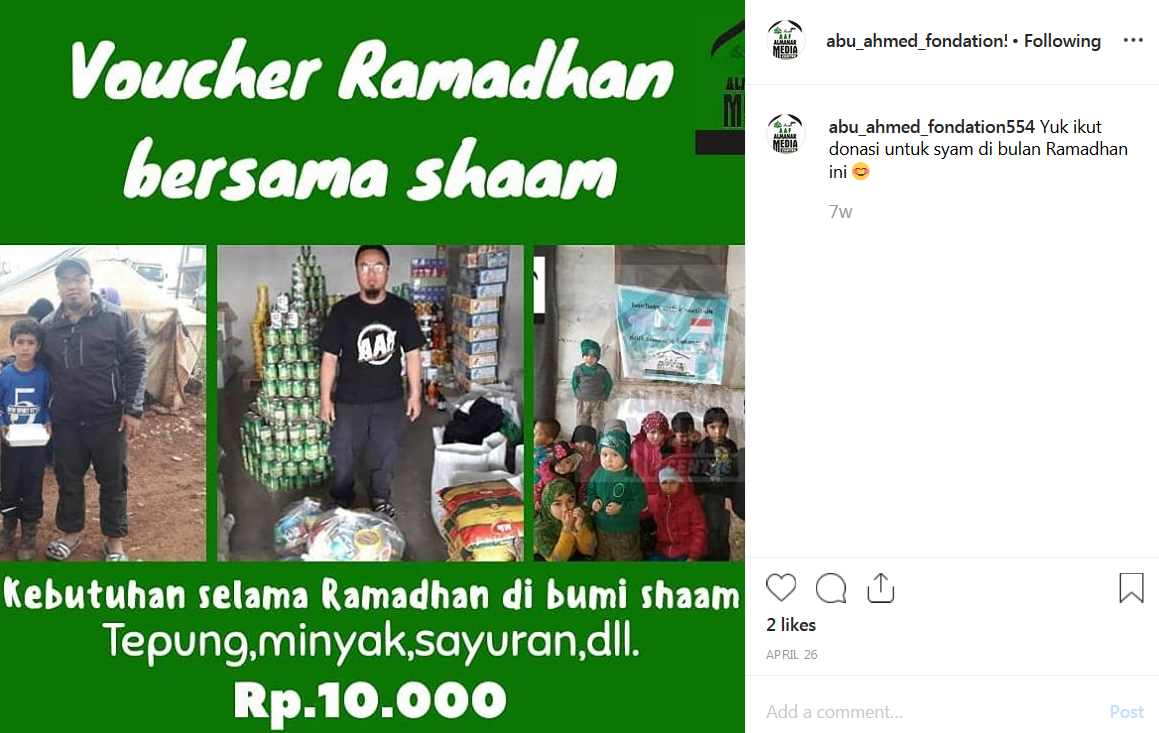 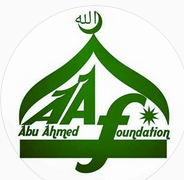 19
NGOs (humanitarian)
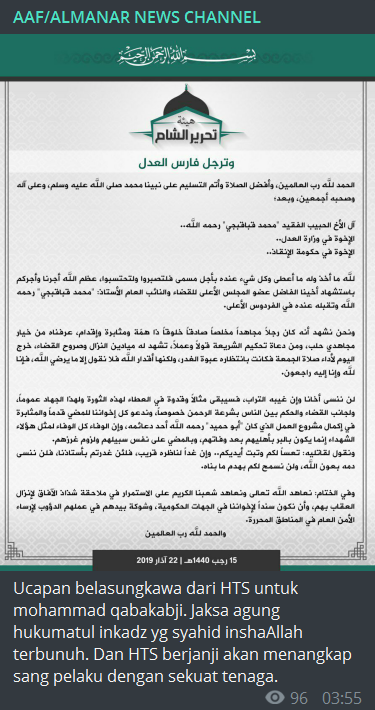 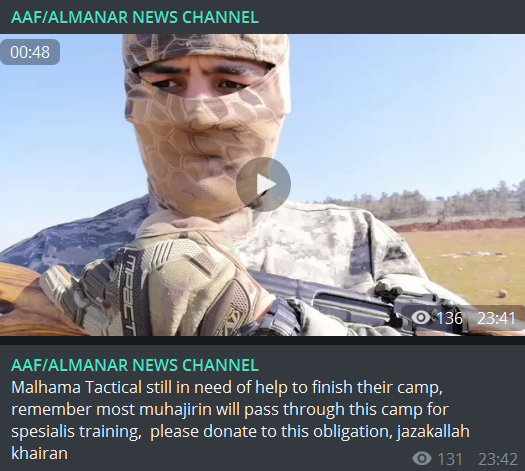 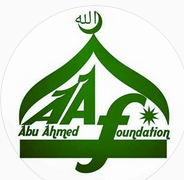 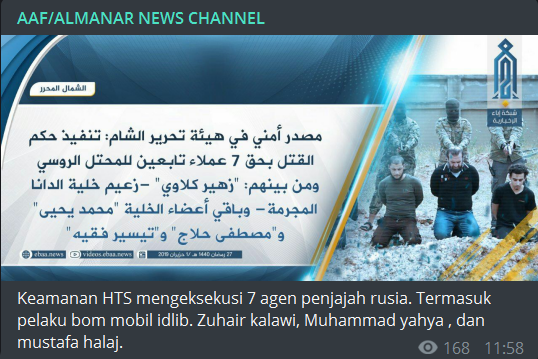 20
NGOs (humanitarian)
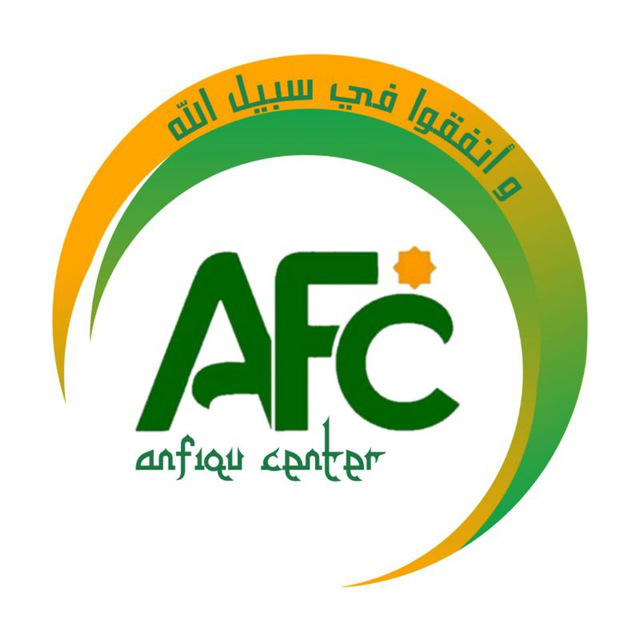 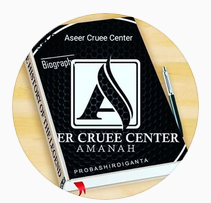 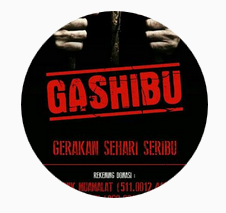 NGOs that raise funds to help the families of deceased or imprisoned jihadists
Promoted on pro-IS Indonesian-language channels on Telegram
21
What’s next?
More experimentation with decentralized social media platforms
Minds social media network

Local tensions over IS’s East Asia Wilayat
Some Filipinos reject Baghdadi – not seen this yet from Indonesians

Current lull in media environment
Surabaya attacks, May 2018 = Last sharp rise in output